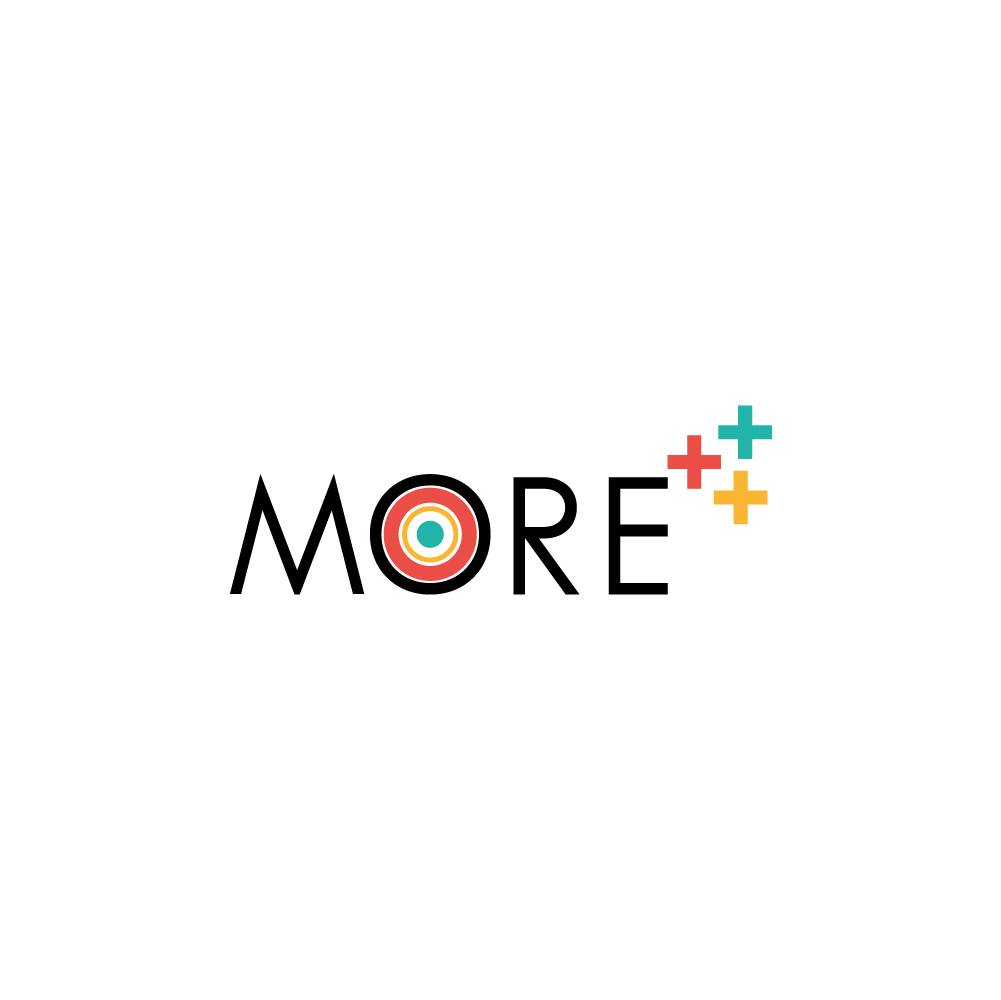 Módulo de formación: El espíritu empresarial cooperativo como medio de desarrollo y capacitación de la mujer en las zonas rurales
Por Kleinon
Funded by the European Union. Views and opinions expressed are however those of the author(s) only and do not necessarily reflect those of the European Union or the European Education and Culture Executive Agency (EACEA). Neither the European Union nor EACEA can be held responsible for them.
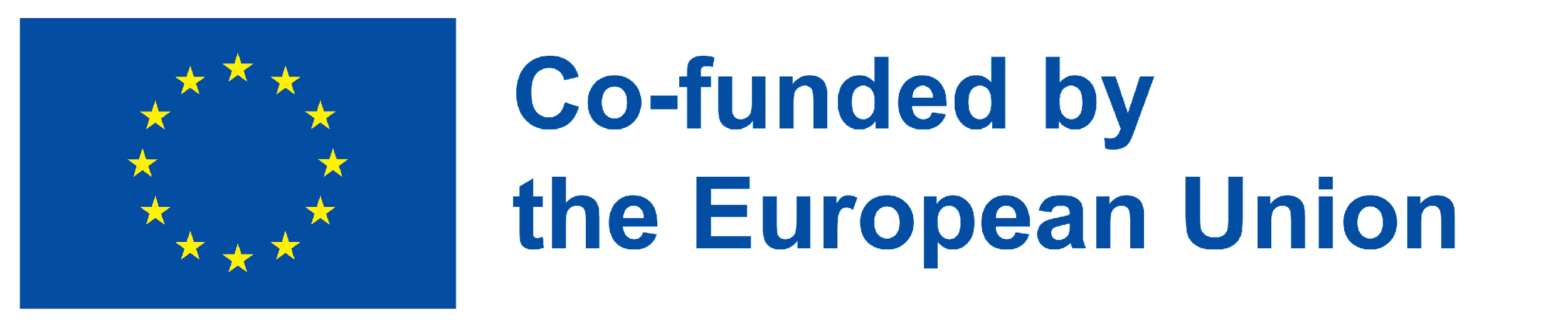 Objetivos:
Al final de este módulo serás capaz de:
Objetivo 1: Entender qué son las cooperativas, sus características distintivas, valores, principios, tipos y oportunidades de desarrollo que ofrecen.
Objetivo 2: Conocer los fundamentos de la gobernanza cooperativa y las múltiples funciones de un gestor de cooperativas.
Objetivo 3: Dar los primeros pasos para crear una cooperativa utilizando las herramientas prácticas, directrices e información práctica de MORE.
Funded by the European Union. Views and opinions expressed are however those of the author(s) only and do not necessarily reflect those of the European Union or the European Education and Culture Executive Agency (EACEA). Neither the European Union nor EACEA can be held responsible for them.
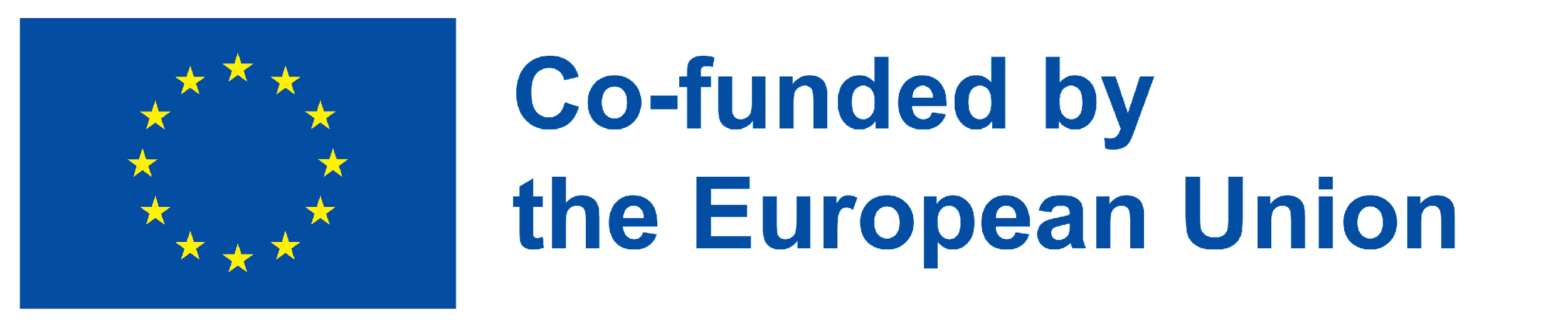 +++
From theory to practice: success stories & steps to set up a cooperative
¿Por qué son únicas las cooperativas?
¿Qué es una cooperativa?
Características distintivas
Funciones clave
+++
Casos de éxito
Pasos para crear una cooperativa
++
+++
Gestión y gobernanza de cooperativas
Modelos de gobernanza
Compromiso de los miembros
Funciones del directivo
+++
+++
Funded by the European Union. Views and opinions expressed are however those of the author(s) only and do not necessarily reflect those of the European Union or the European Education and Culture Executive Agency (EACEA). Neither the European Union nor EACEA can be held responsible for them.
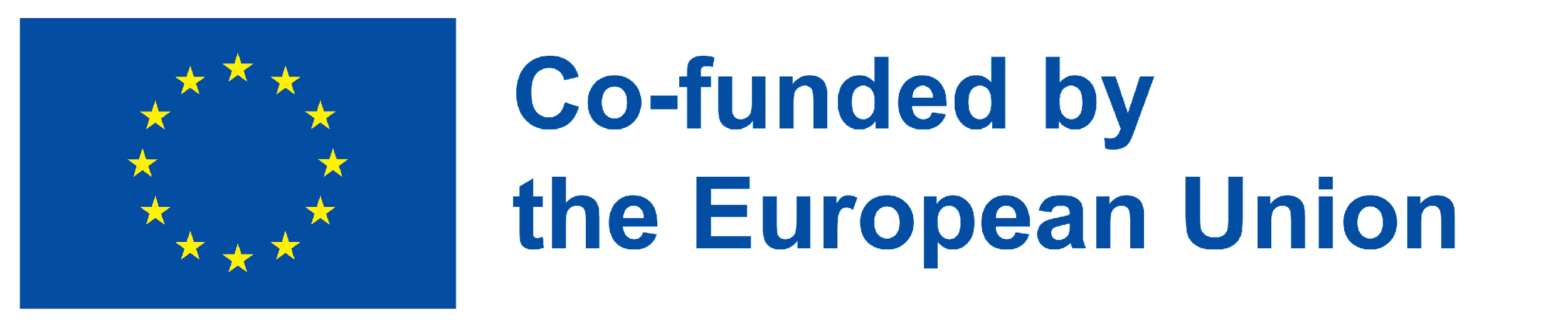 Unidad 1: ¿Por qué son únicas las cooperativas?
Sección 1.1: ¿Qué es una cooperativa?
Definición: Una cooperativa es "una asociación autónoma de personas unidas voluntariamente para satisfacer sus necesidades y aspiraciones económicas, sociales y culturales comunes a través de una empresa de propiedad conjunta y controlada democráticamente." (ACI, Declaración sobre la identidad cooperativa).
Como empresas centradas en las personas, propiedad de sus miembros y dirigidas por ellos, las cooperativas comparten características tanto de las empresas como de las asociaciones.
Funcionan siguiendo valores y principios acordados internacionalmente, lo que permite a las personas trabajar juntas y desarrollar negocios sostenibles, al tiempo que los beneficios económicos y sociales generados por su actividad permanecen en la comunidad.
Funded by the European Union. Views and opinions expressed are however those of the author(s) only and do not necessarily reflect those of the European Union or the European Education and Culture Executive Agency (EACEA). Neither the European Union nor EACEA can be held responsible for them.
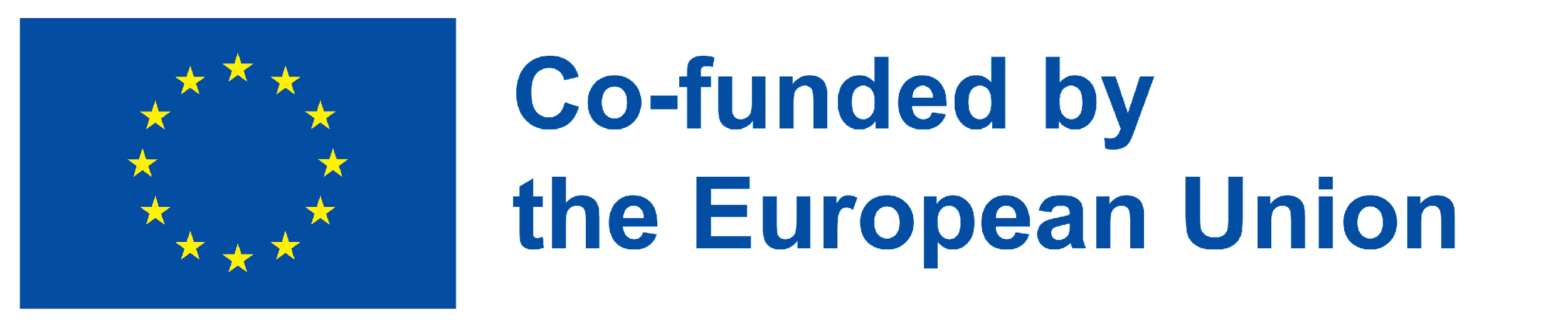 Unidad 1: ¿Por qué son únicas las cooperativas?
Sección 1.2.: ¿Cómo pueden las cooperativas capacitar a las mujeres de las zonas rurales?
Las cooperativas desempeñan un papel fundamental en el desarrollo local inclusivo y sostenible. 
Al menos el 12% de la población mundial es cooperativista de alguna de las 3 millones de cooperativas que existen en el planeta. Las cooperativas proporcionan empleo u oportunidades de trabajo al 10% de la población empleada. (World Cooperative Monitor).
Son una poderosa herramienta para el empoderamiento de las mujeres, ya que:
Crear puestos de trabajo y aumentar los ingresos, reduciendo así al mínimo el empleo informal* y el trabajo no remunerado, tan común entre las mujeres de las zonas rurales.
Mejorar los medios de subsistencia mediante la prestación de servicios básicos y condiciones de trabajo dignas.
Al ser organizaciones abiertas y democráticas, promueven la igualdad de género, permitiendo a las mujeres impulsar sus experiencias de liderazgo y gestión.
Algunos países tienen políticas específicas de capacitación de la mujer, como cuotas de género para las cooperativas.
*Véase DIOMCOOP, una cooperativa española de múltiples partes interesadas creada en Barcelona en 2017 para apoyar a los vendedores ambulantes migrantes vulnerables, que ahora ofrece diversos servicios e incluso tiene su propia marca de moda: Diambaar.
Funded by the European Union. Views and opinions expressed are however those of the author(s) only and do not necessarily reflect those of the European Union or the European Education and Culture Executive Agency (EACEA). Neither the European Union nor EACEA can be held responsible for them.
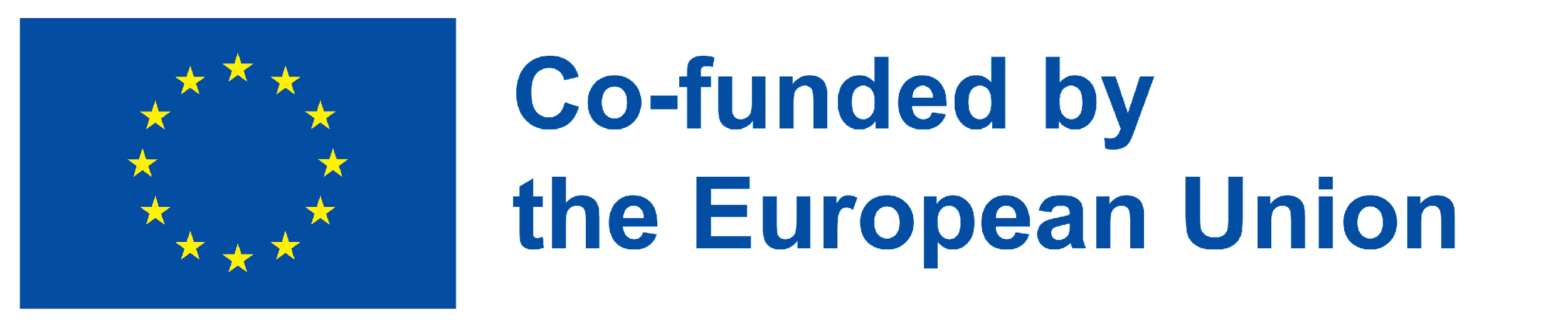 Unidad 1: ¿Por qué son únicas las cooperativas?
Sección 2: Características distintivas, principios y valores de las cooperativas
De naturaleza dual:
una cooperativa es a la vez una asociación de socios y una empresa
sirve a los intereses de los socios, persigue un fin económico y se gestiona de forma empresarial
los socios (empleados, productores o clientes), no los accionistas, toman las decisiones democráticamente
Basadas en valores y principios:
Las cooperativas se basan en valores: autoayuda, autorresponsabilidad, democracia, igualdad, equidad y solidaridad 
Los socios se guían por los valores éticos de honestidad, apertura, responsabilidad social y cuidado de los demás
Existen 7 principios reconocidos internacionalmente, que actúan como directrices a través de las cuales las cooperativas ponen en práctica sus valores. (Alianza Cooperativa Internacional)
Funded by the European Union. Views and opinions expressed are however those of the author(s) only and do not necessarily reflect those of the European Union or the European Education and Culture Executive Agency (EACEA). Neither the European Union nor EACEA can be held responsible for them.
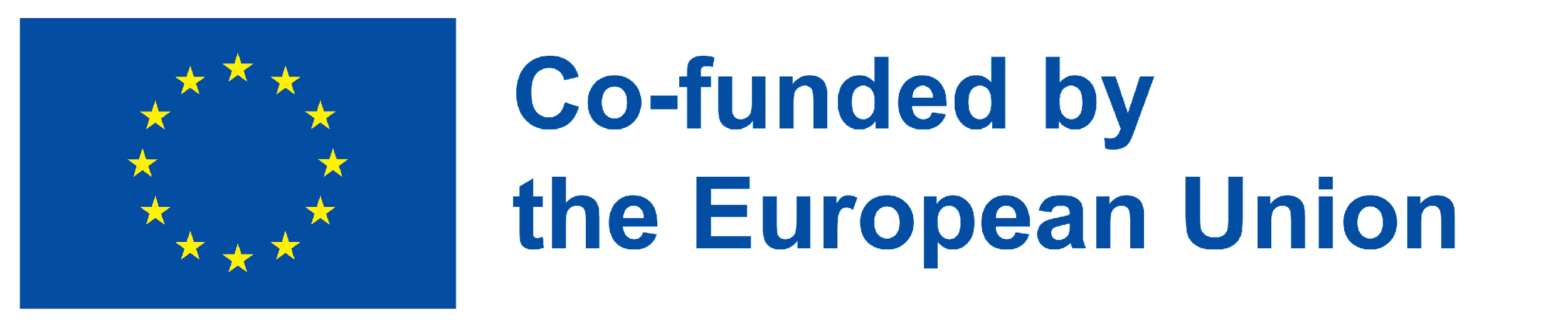 Unidad 1: ¿Por qué son únicas las cooperativas?
Sección 2: Características distintivas, principios y valores de las cooperativas
1
1
Afiliación voluntaria y abierta
Participación económica de los socios
Control democrático de los diputados
Principios de las cooperativas
Las cooperativas son organizaciones voluntarias, abiertas a todas las personas capaces de utilizar sus servicios y dispuestas a aceptar las responsabilidades de la afiliación, sin discriminación de género, social, racial, política o religiosa.
Los socios contribuyen equitativamente al capital de su cooperativa y lo controlan democráticamente. Al menos una parte de ese capital suele ser propiedad común de la cooperativa.
Las cooperativas son organizaciones democráticas controladas por sus socios, que participan activamente en la definición de sus políticas y en la toma de decisiones.
7
7
2
2
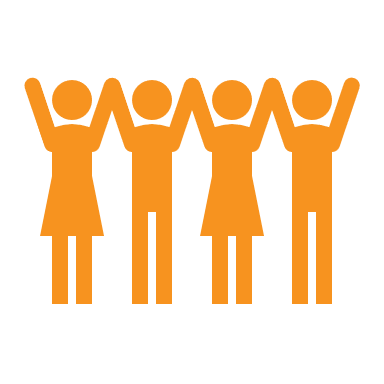 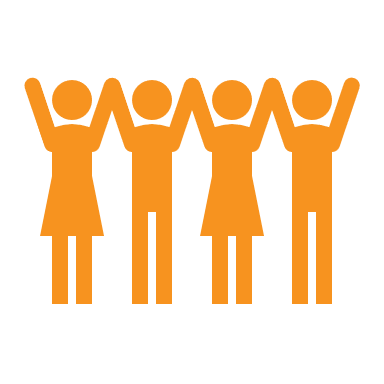 Preocupación por la Comunidad
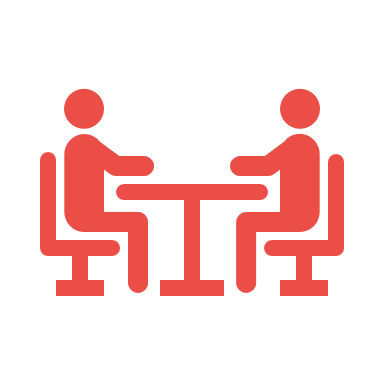 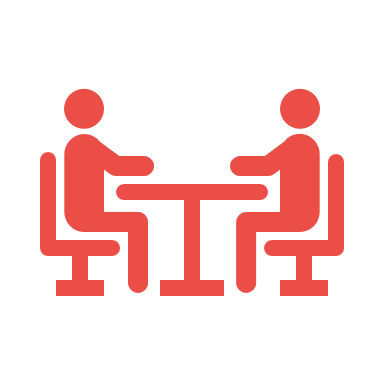 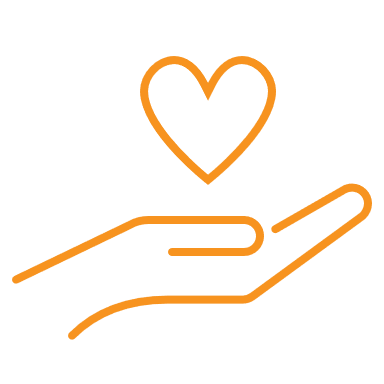 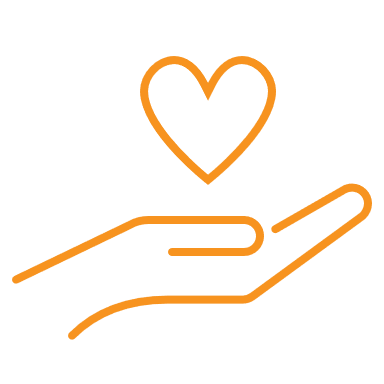 Las cooperativas trabajan por el desarrollo sostenible de sus comunidades mediante políticas aprobadas por sus miembros.
Cooperación entre cooperativas
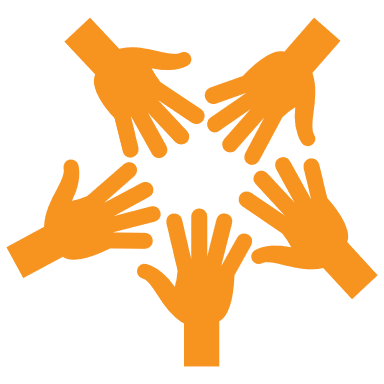 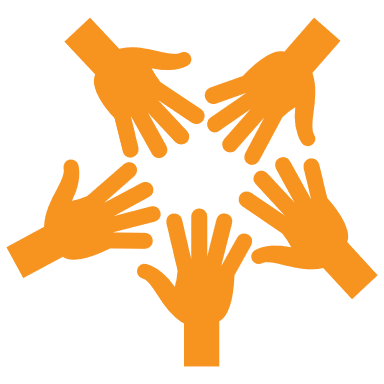 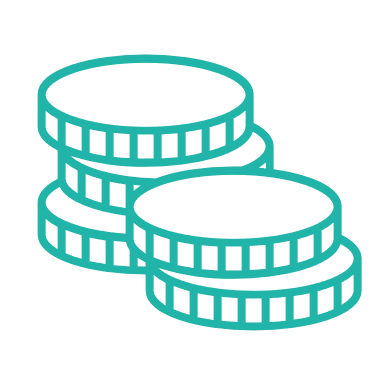 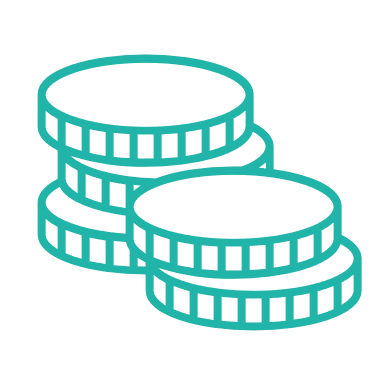 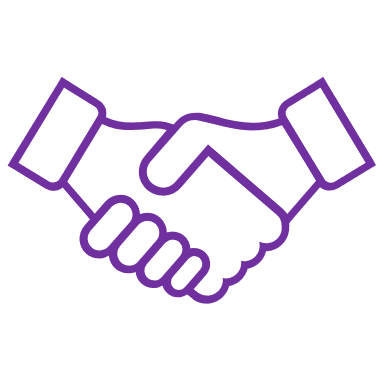 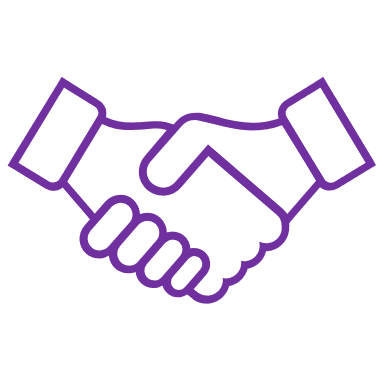 Las cooperativas prestan un servicio más eficaz a sus socios y refuerzan el movimiento cooperativo colaborando a través de estructuras locales, nacionales, regionales e internacionales.
6
6
3
3
Autonomía e independencia
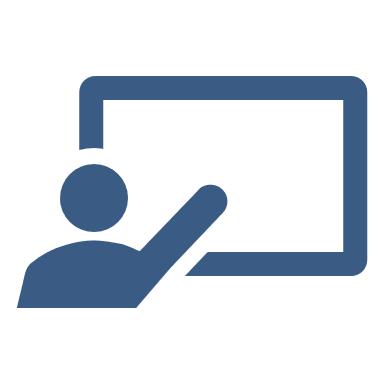 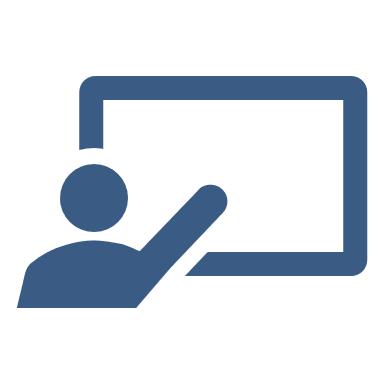 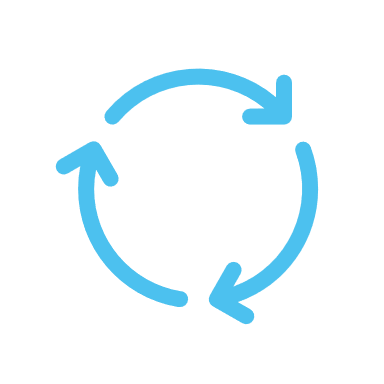 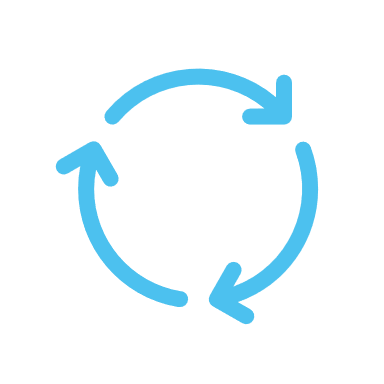 Educación, formación e información
Las cooperativas son organizaciones autónomas de autoayuda controladas por sus socios.
Las cooperativas proporcionan educación y formación a sus socios, representantes electos, directivos y empleados para que puedan contribuir eficazmente al desarrollo de sus cooperativas.
4
4
5
5
Fuente: ACI, Declaración sobre la identidad cooperativa
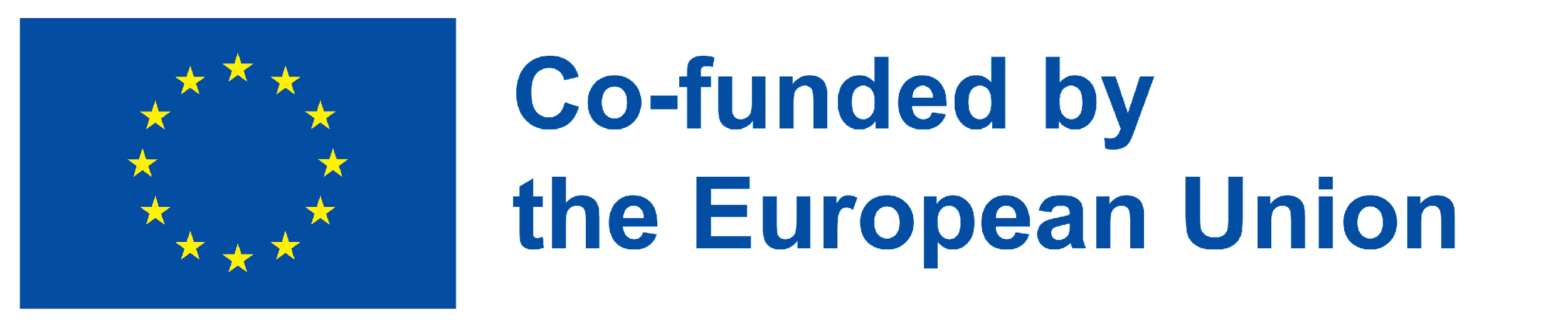 Funded by the European Union. Views and opinions expressed are however those of the author(s) only and do not necessarily reflect those of the European Union or the European Education and Culture Executive Agency (EACEA). Neither the European Union nor EACEA can be held responsible for them.
Unidad 1: ¿Por qué son únicas las cooperativas?
Section 3: Regulatory Frameworks
A nivel nacional
La mayoría de los países europeos cuentan con una ley de cooperativas: bien un marco general, que se aplica a todos los sectores económicos, o bien, en algunos casos, cada sector tiene su propia legislación cooperativa. En la mayoría de los casos, la legislación cooperativa deriva del derecho civil/mercantil nacional.
Aunque existen diferencias, las legislaciones cooperativas nacionales comparten los valores y principios específicos de las empresas cooperativas.
Nivel europeo
La diversidad de formas de empresa se reconoce oficialmente a través del artículo 54 del Tratado de Funcionamiento de la Unión Europea: "'Sociedades': las sociedades de Derecho civil o mercantil, incluidas las sociedades cooperativas, y las demás personas jurídicas de Derecho público o privado, con excepción de las que no persigan un fin lucrativo".
El Reglamento sobre el Estatuto de la Sociedad Cooperativa Europea, adoptado en 2003 por la CE, establece las normas para las empresas cooperativas que pretendan extender sus actividades más allá de las fronteras nacionales.
Funded by the European Union. Views and opinions expressed are however those of the author(s) only and do not necessarily reflect those of the European Union or the European Education and Culture Executive Agency (EACEA). Neither the European Union nor EACEA can be held responsible for them.
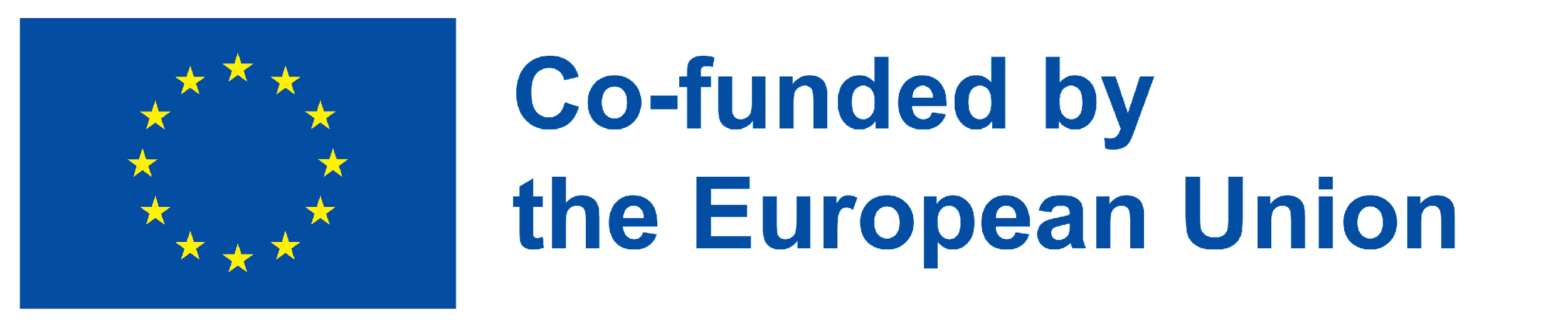 Unidad 1: ¿Por qué son únicas las cooperativas?
Sección 4: Funciones y tipos
Las cooperativas son muy diversas: desde pequeñas empresas, propiedad de sus socios (la normativa nacional puede imponer un número mínimo de socios), hasta grandes bancos, propiedad de sus clientes. Los criterios más comunes (aunque no los únicos) para ayudar a clasificar las cooperativas:
Afiliación
Interés de los miembros:
Tipo de empresa
agricultura
banca 
comercio 
vivienda
.........
cooperativas de productores
cooperativas de trabajo asociado cooperativas de consumidores/usuarios
cooperativas multipartitas (que sirven a más de un interés);
cooperativas primarias o secundarias (uniones/federaciones/confederaciones de cooperativas)
Funded by the European Union. Views and opinions expressed are however those of the author(s) only and do not necessarily reflect those of the European Union or the European Education and Culture Executive Agency (EACEA). Neither the European Union nor EACEA can be held responsible for them.
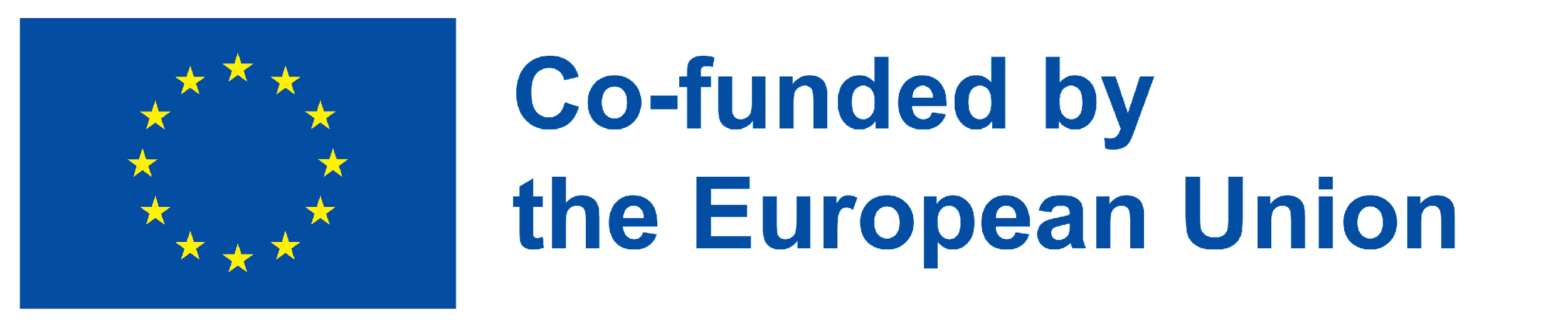 Unidad 2: Gestión y gobernanza de cooperativas
Sección 1: Características de la gobernanza cooperativa
Aunque sirven a los intereses de sus miembros y a los de la comunidad, las cooperativas son empresas, cuyo objetivo es producir beneficios (que se reparten entre los socios o se reinvierten). 

Como cualquier empresa, las actividades de una cooperativa necesitan ser dirigidas y controladas.
La gestión de una cooperativa plantea varios retos específicos en comparación con otros tipos de empresas.
Las cooperativas aplican una toma de decisiones democrática (los socios poseen el derecho de decisión final)
Las cooperativas delegan la toma de decisiones en una Junta Directiva y, en ocasiones, intervienen gestores profesionales. La responsabilidad de las personas que delegan la toma de decisiones es una de las cuestiones clave de la gobernanza.
En las cooperativas más pequeñas, los socios suelen ser responsables de las tareas del personal, que requieren conocimientos y aptitudes específicas.
Muchas cooperativas son polivalentes, prestan diferentes servicios y sirven a diferentes intereses de sus miembros, lo que hace que la gobernanza de una cooperativa de este tipo sea aún más difícil.
Otros retos: la inclusión (incluidos los desequilibrios de género), las competencias, el compromiso de los miembros y el mantenimiento de la autonomía (ya que las cooperativas suelen recibir un apoyo sustancial de partes interesadas externas).
Funded by the European Union. Views and opinions expressed are however those of the author(s) only and do not necessarily reflect those of the European Union or the European Education and Culture Executive Agency (EACEA). Neither the European Union nor EACEA can be held responsible for them.
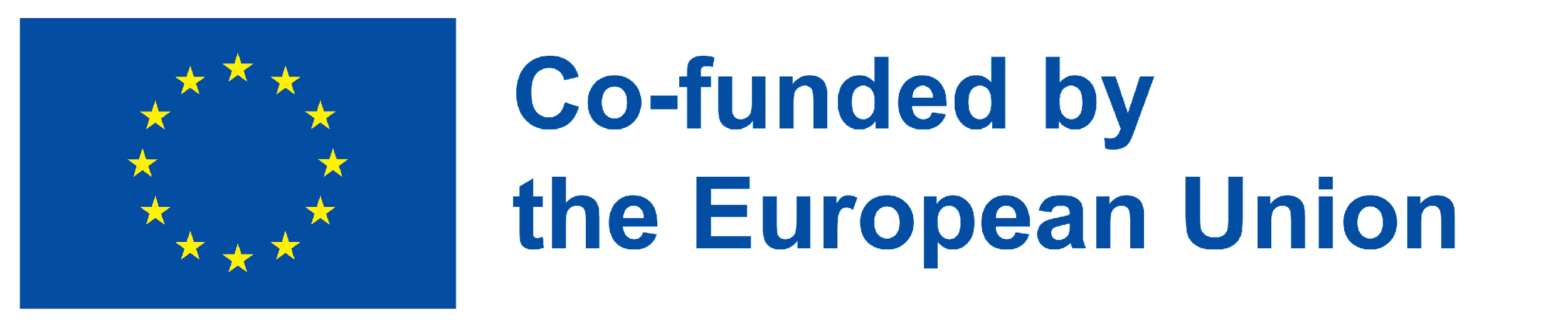 Unidad 2: Gestión y gobernanza de cooperativas
Sección 1: Características de la gobernanza cooperativa
El modelo más habitual de gobierno cooperativo implica la Asamblea General (formada por todos los socios), que elige a la Junta Directiva, la cual, a su vez, nombra a los gestores ejecutivos, dependiendo del tamaño y alcance de la cooperativa. A menudo, se elige entre los socios un Comité de Supervisión o un Consejo de Supervisión, que controla la Junta Directiva en nombre de la Asamblea General.
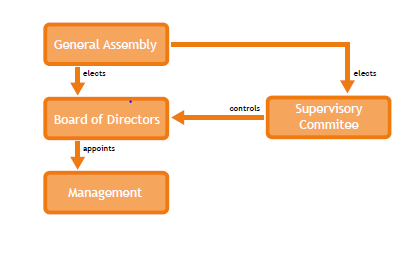 Source: Managing your Agricultural Cooperative, My.COOP
Funded by the European Union. Views and opinions expressed are however those of the author(s) only and do not necessarily reflect those of the European Union or the European Education and Culture Executive Agency (EACEA). Neither the European Union nor EACEA can be held responsible for them.
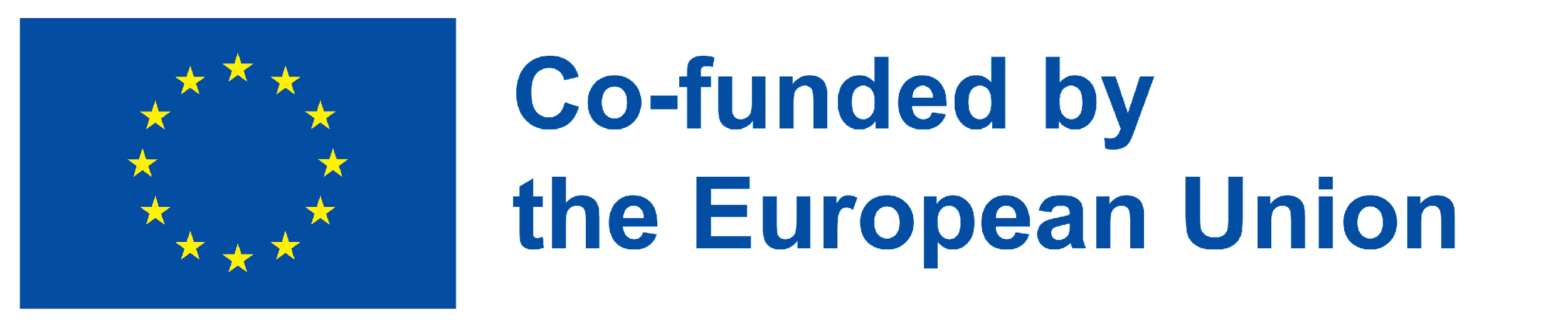 Unidad 2: Gestión y gobernanza de cooperativas
Sección 2: Compromiso de los afiliados y cuestiones de inclusión
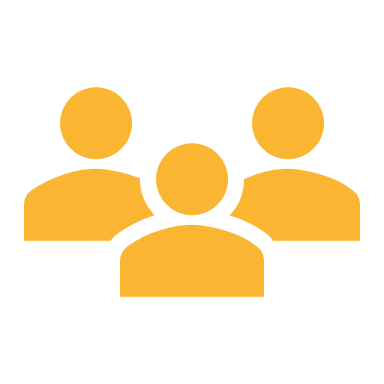 Los cooperativistas participan en la toma de decisiones y contribuyen económicamente. Por lo tanto, mantener un alto nivel de compromiso entre los socios es crucial para garantizar la supervivencia y el rendimiento de una cooperativa.

En el nivel de compromiso de los socios influyen factores sociales, económicos y organizativos.
Funded by the European Union. Views and opinions expressed are however those of the author(s) only and do not necessarily reflect those of the European Union or the European Education and Culture Executive Agency (EACEA). Neither the European Union nor EACEA can be held responsible for them.
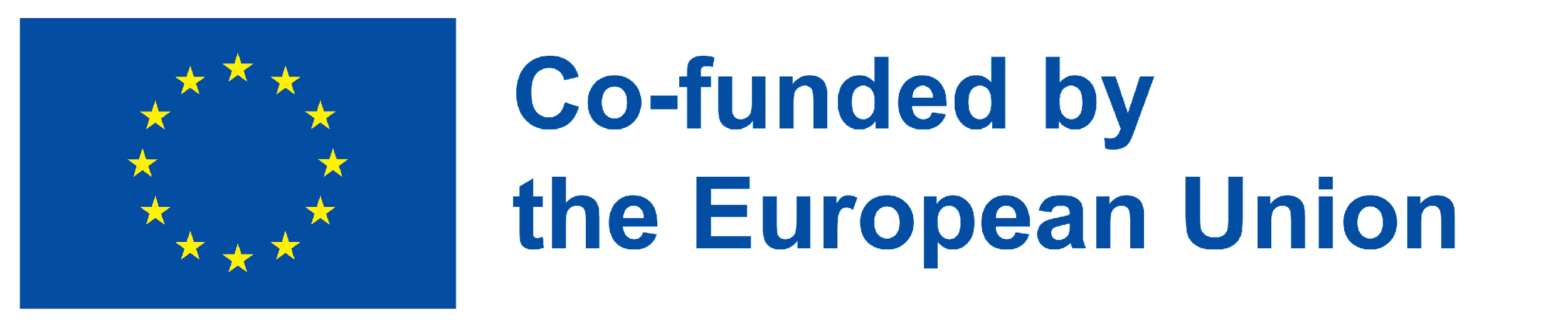 Unidad 2: Gestión y gobernanza de cooperativas
Sección 3: Funciones del gerente de la cooperativa
Tomar decisiones sobre operaciones, asignación de recursos y distribución de tareas.
Negociación con las partes interesadas.
Tomar decisiones sobre operaciones, asignación de recursos y distribución de tareas.
Papel decisorio
Interactuar con otras personas, partes interesadas, Junta Directiva y miembros.
Papel interpersonal
Papel informativo
Recopilar y difundir información sobre el funcionamiento y los resultados de la cooperativa. Dirigir las reuniones de la Junta Directiva.
Funded by the European Union. Views and opinions expressed are however those of the author(s) only and do not necessarily reflect those of the European Union or the European Education and Culture Executive Agency (EACEA). Neither the European Union nor EACEA can be held responsible for them.
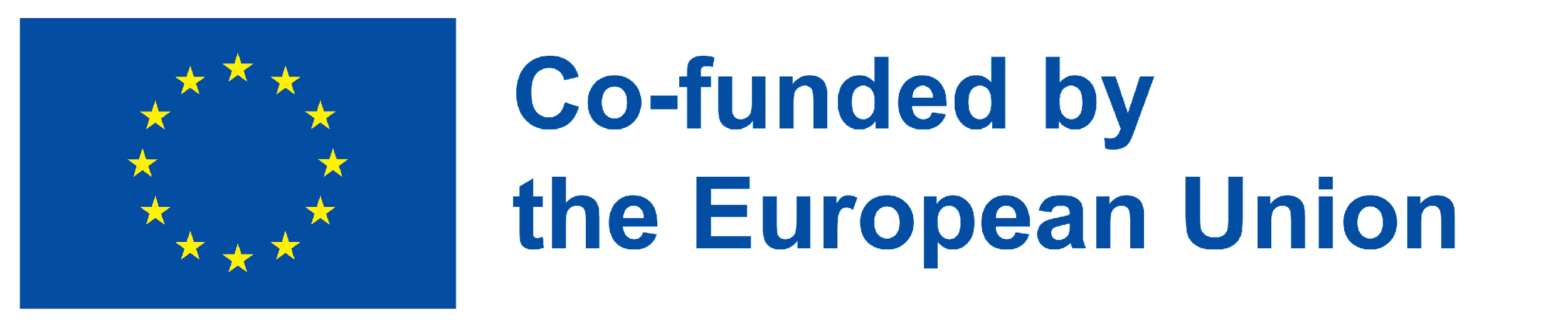 Unidad 3: De la teoría a la práctica
Sección 1.1.: Casos de éxito: WAZO COOP (España)
La cooperativa Wazo se creó en España para resolver los problemas de las comunidades rurales y ofrecerles perspectivas económicas y laborales.
La cooperativa está cofundada y presidida por Marta Lozano Molano, músico y compositora de éxito que decidió regresar a su tierra natal en Extremadura (España) para apoyar a su comunidad y centrarse en la composición de música social.
Desde 2015, Wazo Coop promueve el desarrollo local sostenible en regiones rurales y escasamente pobladas utilizando la economía creativa como plataforma. Con el fin de vincular cooperativas distantes y partes interesadas, ha facilitado el acceso a la innovación y la digitalización. También ha facilitado el desarrollo de puestos de trabajo, especialmente para jóvenes y residentes en zonas rurales.
Uno de estos ejemplos es la iniciativa de la UE Smart Composer, que utiliza una metodología para ayudar a los profesores de música de FP a apoyar a los estudiantes que escriben música nueva y brindarles la oportunidad de adquirir nuevas competencias en materia de marca, empresa y marketing digital.
Funded by the European Union. Views and opinions expressed are however those of the author(s) only and do not necessarily reflect those of the European Union or the European Education and Culture Executive Agency (EACEA). Neither the European Union nor EACEA can be held responsible for them.
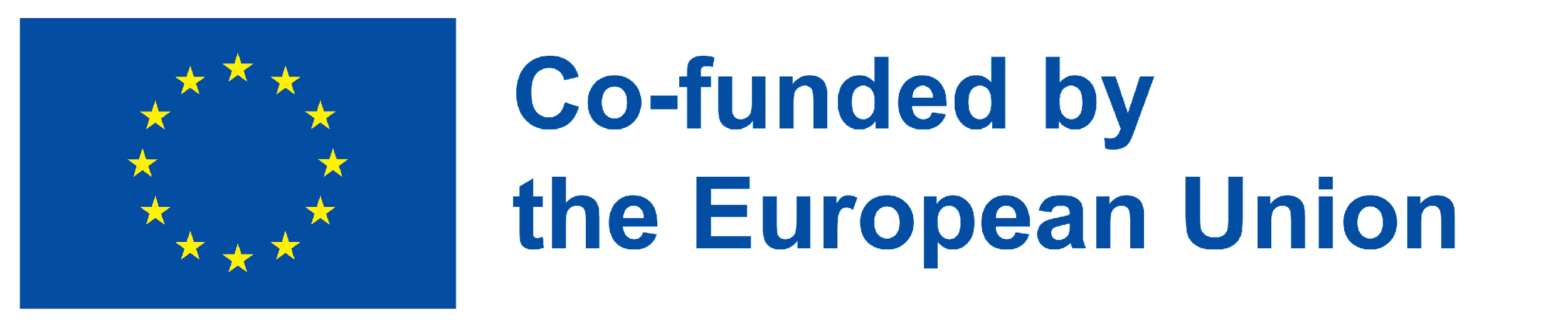 Unidad 3: De la teoría a la práctica
Section 1.2.: Success stories: AgroAlim Predesti Cooperative (Romania)
A principios de 2018, se fundó la Cooperativa AgroAlim Predesti como componente del proyecto "Empoderar a las mujeres necesitadas" dirigido por WorldVision y Sodexo Rumanía.
El objetivo de esta iniciativa era ayudar a las mujeres rurales que viven en circunstancias difíciles, como las madres que crían solas a sus hijos o las que nunca han tenido un empleo, o estaban en paro, jornaleros.
Para procesar y conservar las frutas y verduras cultivadas localmente, la sede de la cooperativa se equipó con maquinaria de producción específica. Aquí se elaboran artículos como tarros de salsa, salsas de pimiento, encurtidos en vinagre y salmuera, y muchos más productos tradicionales. Las conservas y las verduras enlatadas se producen únicamente para la red de clientes ya existente; su vida útil no es muy larga porque se elaboran únicamente con recetas e ingredientes tradicionales, sin aditivos.
Funded by the European Union. Views and opinions expressed are however those of the author(s) only and do not necessarily reflect those of the European Union or the European Education and Culture Executive Agency (EACEA). Neither the European Union nor EACEA can be held responsible for them.
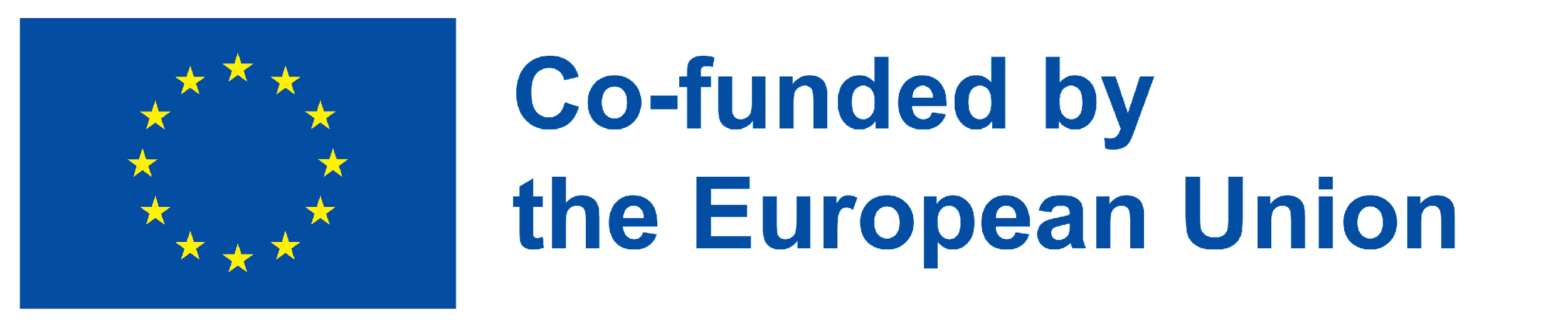 Unidad 3: De la teoría a la práctica
Sección 1.3.: Casos de éxito: Cooperativa de mujeres de agroturismo de Zagora (Grecia)
La Cooperativa Agroturística de Mujeres de Zagora fue fundada en 1993 por 50 mujeres que querían utilizar sus habilidades y ofrecer a los turistas productos y servicios tradicionales de alta calidad.
Ahora tiene su propia tienda y cafetería en la plaza principal del pueblo de Agios Giorgios, donde los turistas pueden degustar diversos postres, mermeladas, delicias de repostería tradicional, licores caseros y aperitivos que acompañan al tsipouro local.
Recientemente, la cooperativa ha creado un laboratorio, lo que permite una mayor producción, pero sin sacrificar el espíritu tradicional: cada producto es natural, creado únicamente con frutas y hierbas locales, sin aditivos.
También ofrece servicios de catering y organiza grandes eventos, banquetes y comidas por encargo, y gestiona una red de casas de huéspedes tradicionales para turistas.
Funded by the European Union. Views and opinions expressed are however those of the author(s) only and do not necessarily reflect those of the European Union or the European Education and Culture Executive Agency (EACEA). Neither the European Union nor EACEA can be held responsible for them.
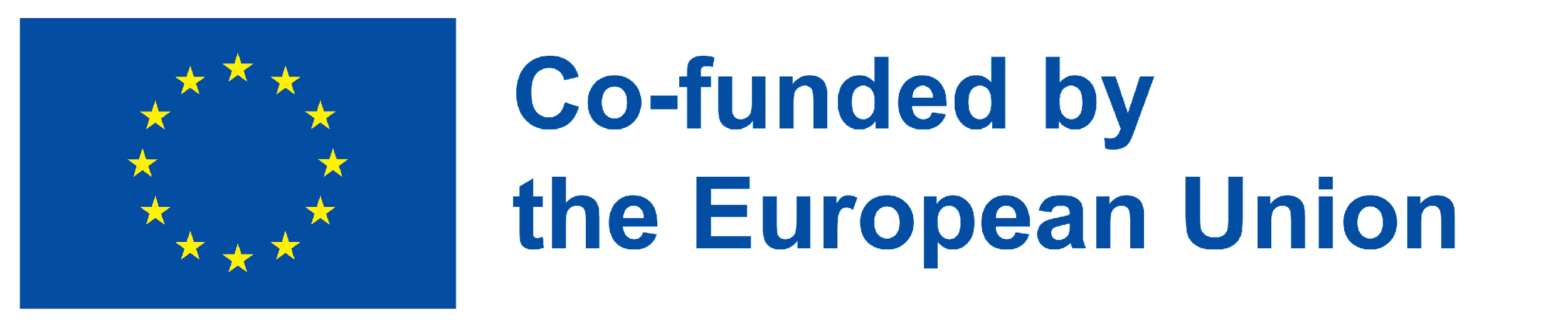 Unidad 3: De la teoría a la práctica
Sección 2: Pasos para crear una cooperativa
Lanzamiento y financiación
Atraer a más miembros. Solicitar financiación.
PASO 5
Consultar la legislación y las condiciones nacionales. Redactar los estatutos.
PASO4
Incorporación
¿Quién dirigirá la cooperativa? ¿Quiénes serán los socios? ¿Disponen de las competencias y los conocimientos necesarios? ¿Se abordan adecuadamente las cuestiones de inclusión?
Comité de Dirección
PASO 3
¿Es la cooperación el formato empresarial adecuado para su idea? Analiza el mercado, los costes operativos y la disponibilidad de financiación.
Estudio de viabilidad
PASO 2
PASO 1
Decida el tipo de servicios que prestará la cooperación y los intereses a los que servirá.
Idea de negocio
Funded by the European Union. Views and opinions expressed are however those of the author(s) only and do not necessarily reflect those of the European Union or the European Education and Culture Executive Agency (EACEA). Neither the European Union nor EACEA can be held responsible for them.
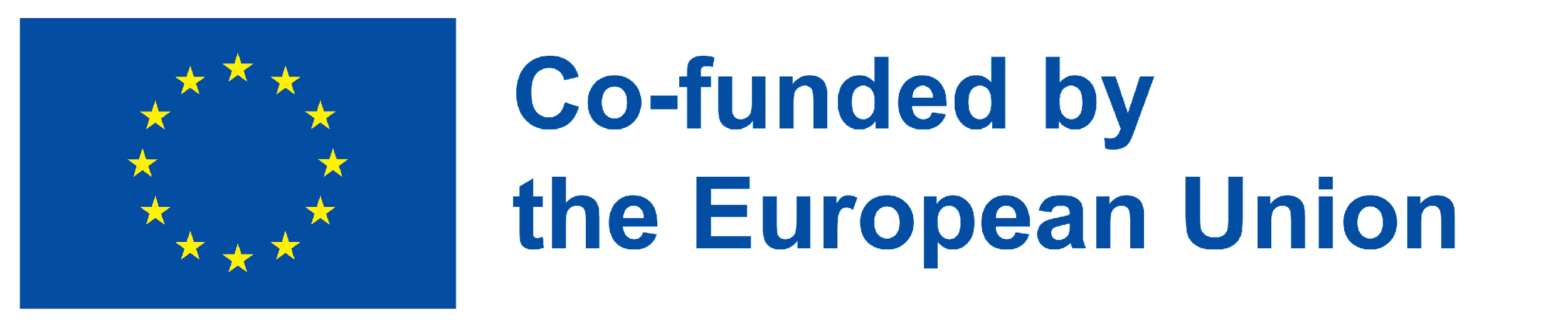 Summing up
+++
Cooperativas
Son empresas centradas en las personas, propiedad de sus miembros y dirigidas por ellos, que comparten características tanto de las empresas como de las asociaciones.
+++
Valores y principios
+++
Forma y tamaño
Como la autoayuda, la autorresponsabilidad, la democracia, la igualdad, la equidad y la solidaridad son el núcleo de las cooperativas.
+++
Las cooperativas varían mucho en función de su ámbito, actividades y sector.
Crear una cooperativa puede ser una excelente forma de legitimar el trabajo y atender las necesidades de los miembros vulnerables.
Crear y dirigir una cooperativa
Puede suponer un reto. Sin embargo, la mayoría de los países de la UE cuentan con marcos normativos y sistemas de apoyo. Hay muchas historias de éxito de cooperativas dirigidas por mujeres en zonas rurales.
Funded by the European Union. Views and opinions expressed are however those of the author(s) only and do not necessarily reflect those of the European Union or the European Education and Culture Executive Agency (EACEA). Neither the European Union nor EACEA can be held responsible for them.
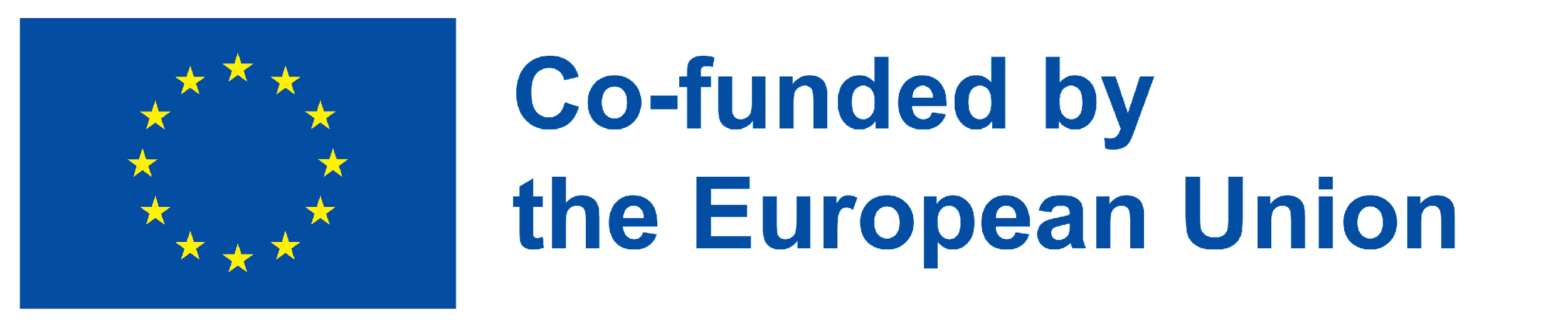 Test de autoevaluación:
1. Una cooperativa es:
2. Las cooperativas empoderan a las mujeres porque:
a) siempre sin ánimo de lucro
a) los miembros no cobran por su trabajo
b) son organizaciones abiertas y democráticas, que promueven la igualdad de género, la creación de empleo y la minimización del trabajo informal
b) una empresa centrada en las personas y dirigida por sus miembros
c) una empresa pública
c) sólo las mujeres pueden crear una cooperativa
3. Los miembros de la cooperativa
4. El gerente de la cooperativa
a) participan en la toma de decisiones y contribuyen económicamente
a) se centra únicamente en obtener beneficios
b) es la única persona que toma decisiones
b) nunca reciben beneficios, siempre se reinvierten
c) tiene varias funciones diferentes: decisoria, informativa, interpersonal
c) no pueden formar parte del Junta Directiva
5. Para crear una cooperativa
Funded by the European Union. Views and opinions expressed are however those of the author(s) only and do not necessarily reflect those of the European Union or the European Education and Culture Executive Agency (EACEA). Neither the European Union nor EACEA can be held responsible for them.
a) necesita al menos 50 miembros
b) todos los miembros deben ser productores
c) tiene que cumplir los marcos normativos y los requisitos formales de su país
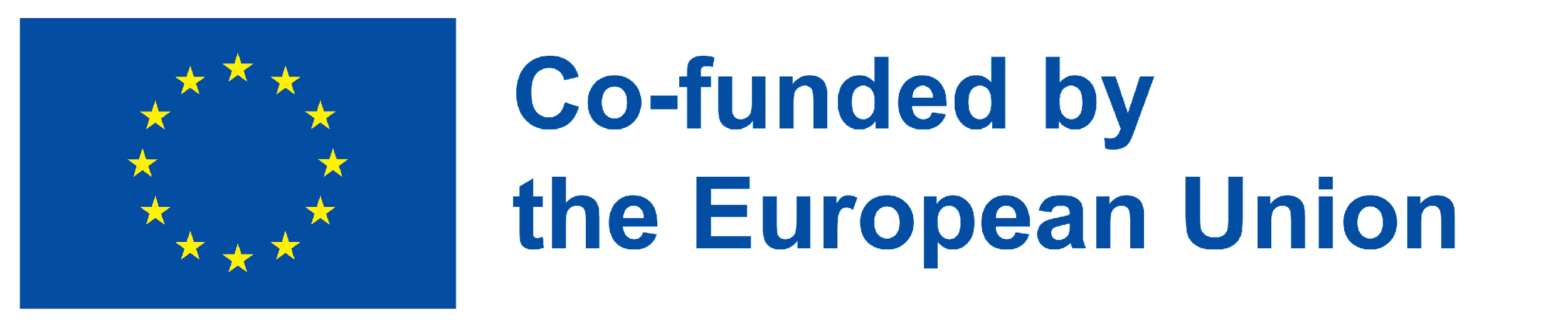 Test de autoevaluación:
1. Una cooperativa es:
2. Las cooperativas empoderan a las mujeres porque:
a) siempre sin ánimo de lucro
a) los miembros no cobran por su trabajo
b) son organizaciones abiertas y democráticas, que promueven la igualdad de género, la creación de empleo y la minimización del trabajo informal
b) una empresa centrada en las personas y dirigida por sus miembros
c) una empresa pública
c) sólo las mujeres pueden crear una cooperativa
3. Los miembros de la cooperativa
4. El gerente de la cooperativa
a) participan en la toma de decisiones y contribuyen económicamente
a) se centra únicamente en obtener beneficios
b) es la única persona que toma decisiones
b) nunca reciben beneficios, siempre se reinvierten
c) tiene varias funciones diferentes: decisoria, informativa, interpersonal
c) no pueden formar parte del Junta Directiva
5. Para crear una cooperativa
Funded by the European Union. Views and opinions expressed are however those of the author(s) only and do not necessarily reflect those of the European Union or the European Education and Culture Executive Agency (EACEA). Neither the European Union nor EACEA can be held responsible for them.
a) necesita al menos 50 miembros
b) todos los miembros deben ser productores
c) tiene que cumplir los marcos normativos y los requisitos formales de su país
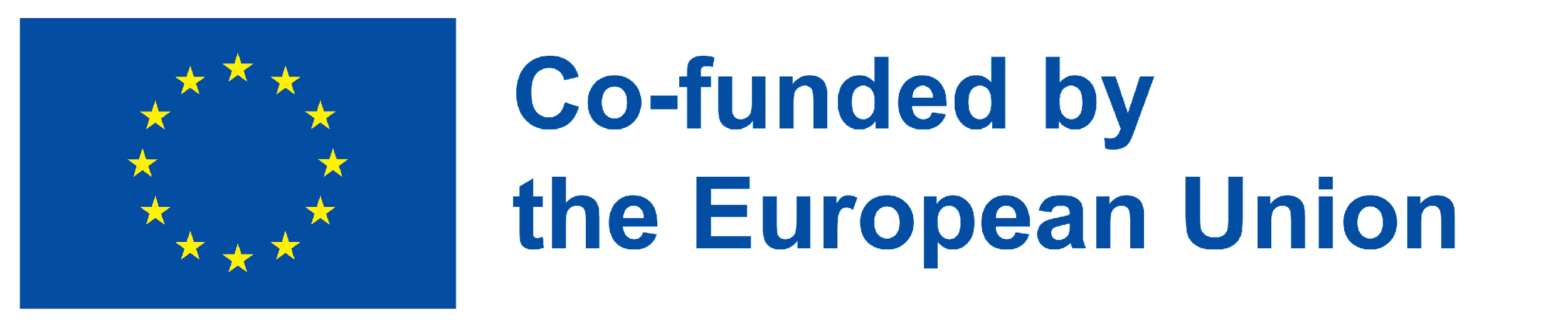 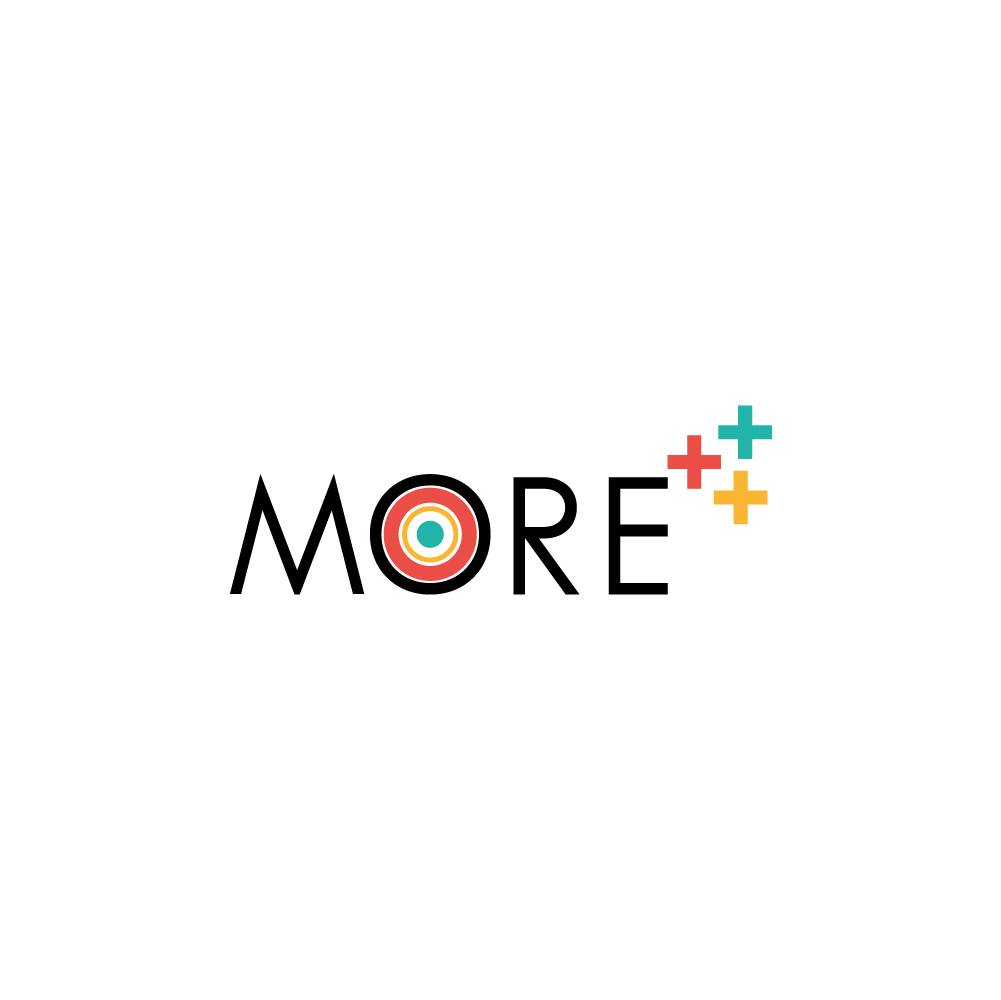 moreproject.eu
Funded by the European Union. Views and opinions expressed are however those of the author(s) only and do not necessarily reflect those of the European Union or the European Education and Culture Executive Agency (EACEA). Neither the European Union nor EACEA can be held responsible for them.
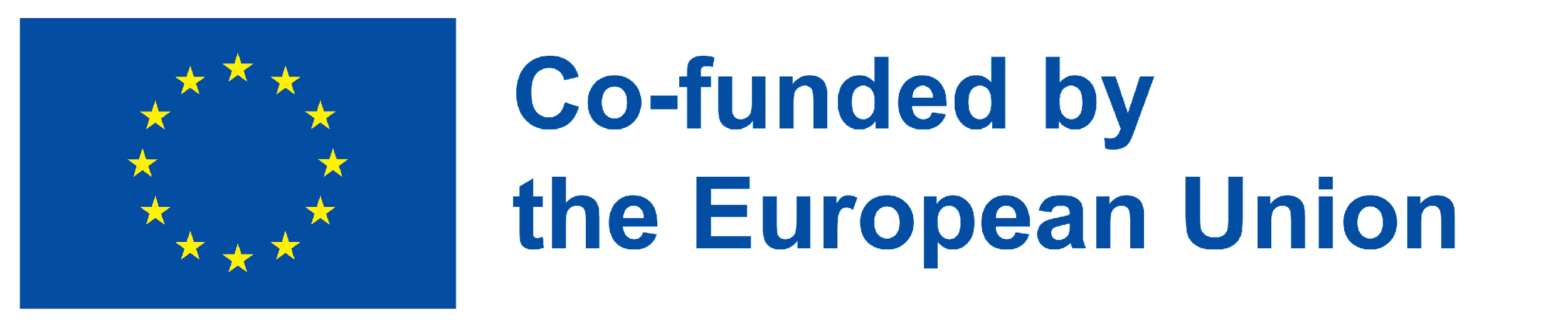